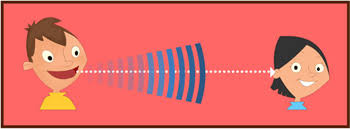 Aprendo 13
Características del sonido: tono e intensidad y timbre
¿Cuál sonido es más fuerte?
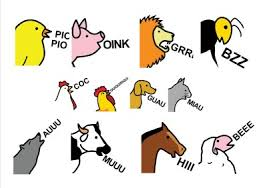 ¿Cuál sonido es más débil?
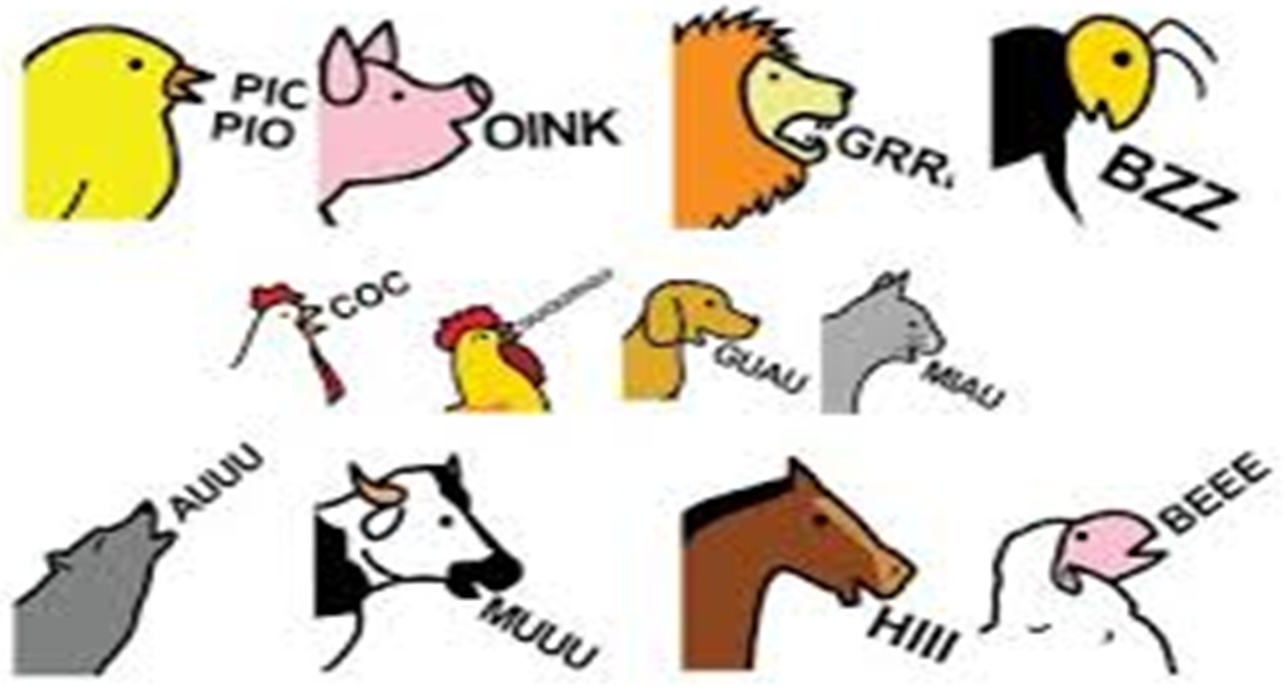 ¿Cuál sonido es más agradable para ti?
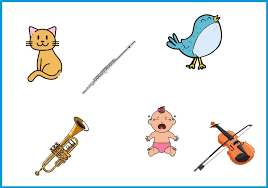 Escucha lo sonidos e identifica cuáles son:
https://www.youtube.com/watch?v=8sb2QTew-bA
https://www.youtube.com/watch?v=9I07C5_MJY4
1.-¿Cuántos sonidos lograste identificar?

2.-¿Cómo lograste identificar los sonidos?
Cualidades del sonido: Intensidad
Se refiere a si el sonido es fuerte o despacio.
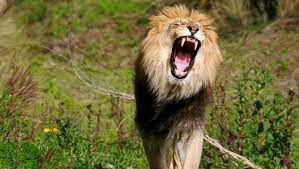 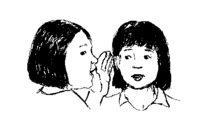 Cualidades del sonido: Tono
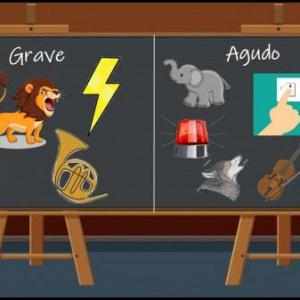 Se refiere a si es agudo o grave.
Cualidades del sonido: El timbre
Es para distinguir qué o quién emite el sonido.
¿Cómo identifico cuando me habla mi mamá?
Observemos el siguiente video: https://www.youtube.com/watch?v=NtuuPcuFaBg El sonido y sus propiedades | Aula chachi - Vídeos educativos para niños
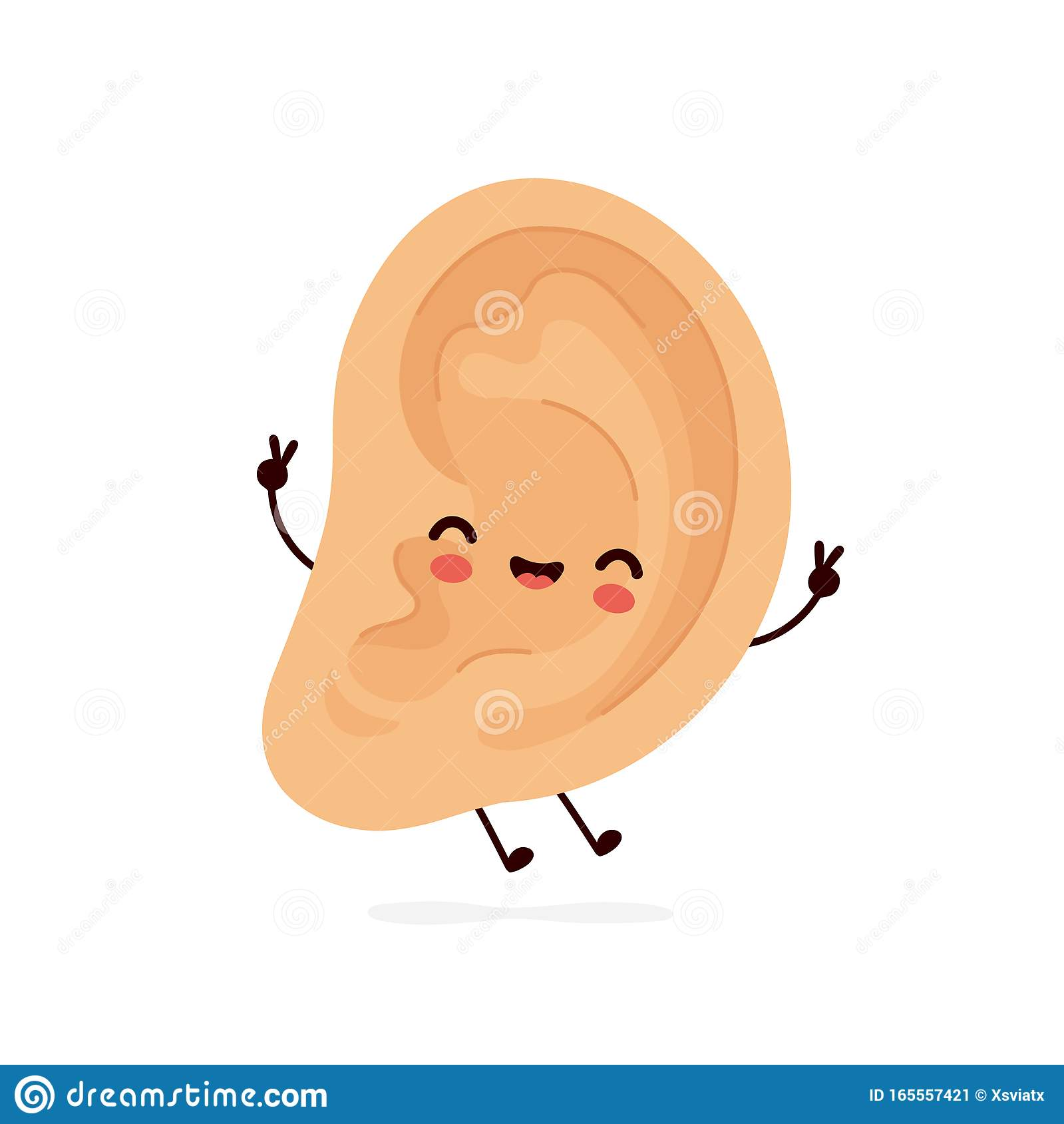 Cualidades del sonido
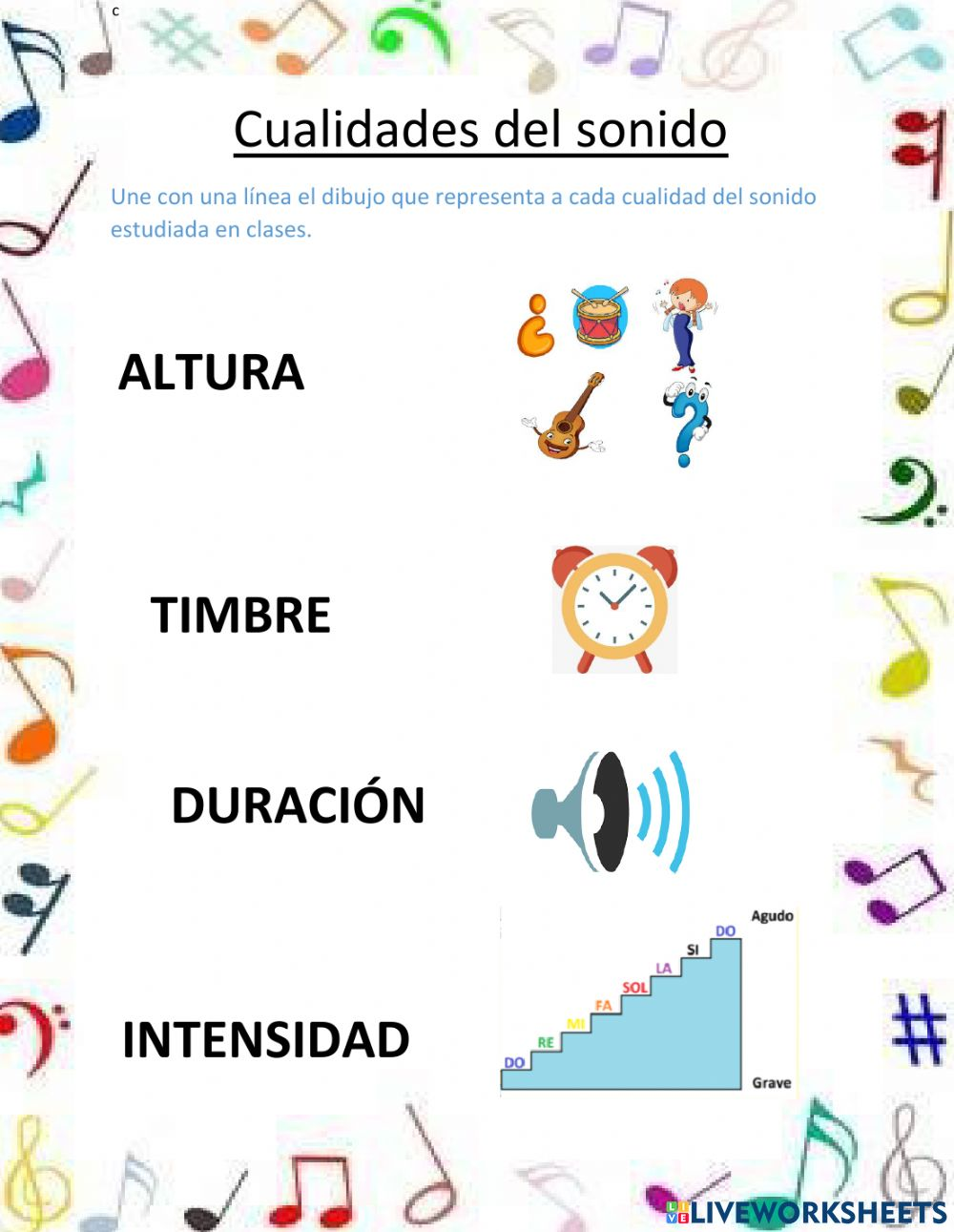 Actividad:
1.- ¿Cuáles son las cualidades del sonido? 

2.- Dibuja y escribe 3 fuentes de sonido
 
3.- ¿Qué cualidad del sonido permite identificar la fuente sonora? 

4.- ¿Qué diferencia existe entre el rugido de un león y el canto de un pajarito?
FELICIDADES
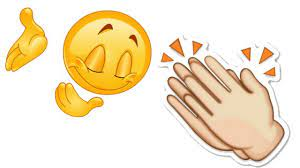